Free PPT Templates: Allppt.com
You can download professional PowerPoint diagrams for free
Contents Title
Contents Title
Contents Title
Contents Title
Contents Title
Get a modern PowerPoint  Presentation that is beautifully designed. Easy to change colors, photos and Text.
Get a modern PowerPoint  Presentation that is beautifully designed. Easy to change colors, photos and Text.
Get a modern PowerPoint  Presentation that is beautifully designed. Easy to change colors, photos and Text.
Get a modern PowerPoint  Presentation that is beautifully designed. Easy to change colors, photos and Text.
Get a modern PowerPoint  Presentation that is beautifully designed. Easy to change colors, photos and Text.
Text A
Text A
Text A
Text A
Text A
Contents Here
Contents Here
Contents Here
Contents Here
Contents Here
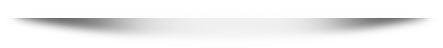 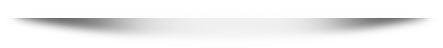 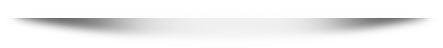 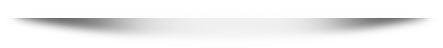 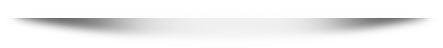 www.free-powerpoint-templates-design.com